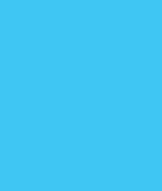 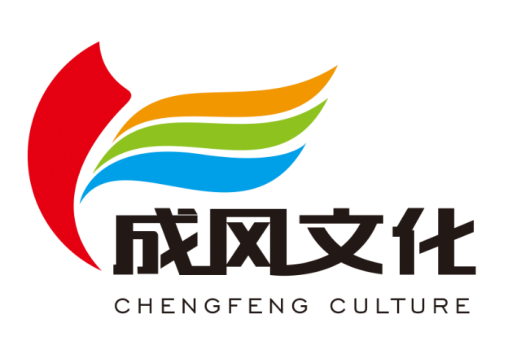 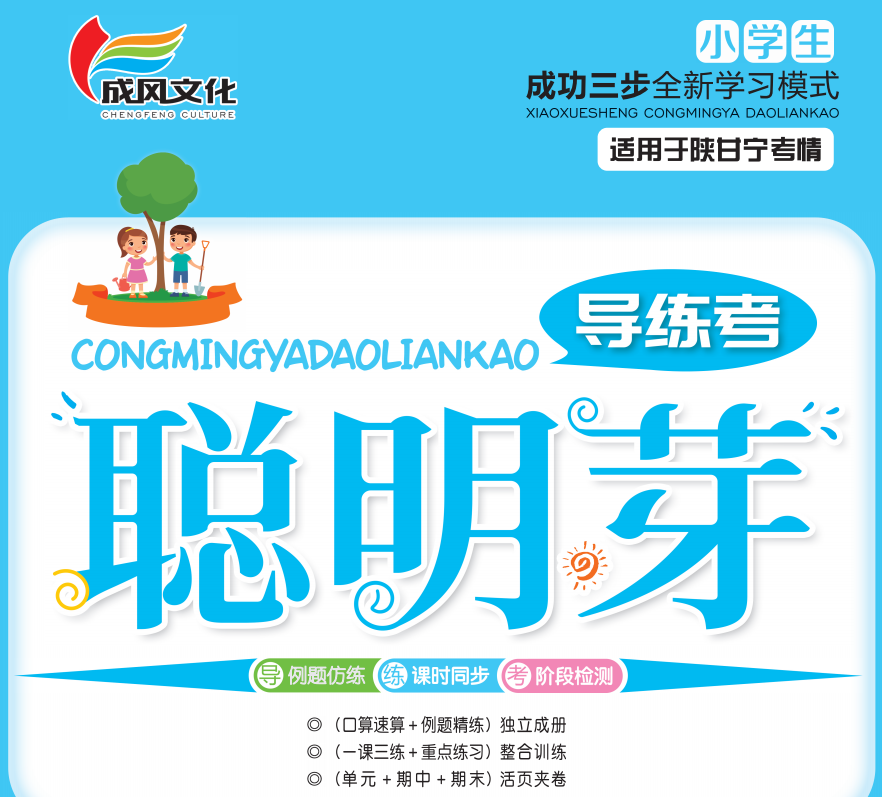 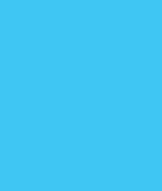 3复式统计表
第1课时复式统计表(1)
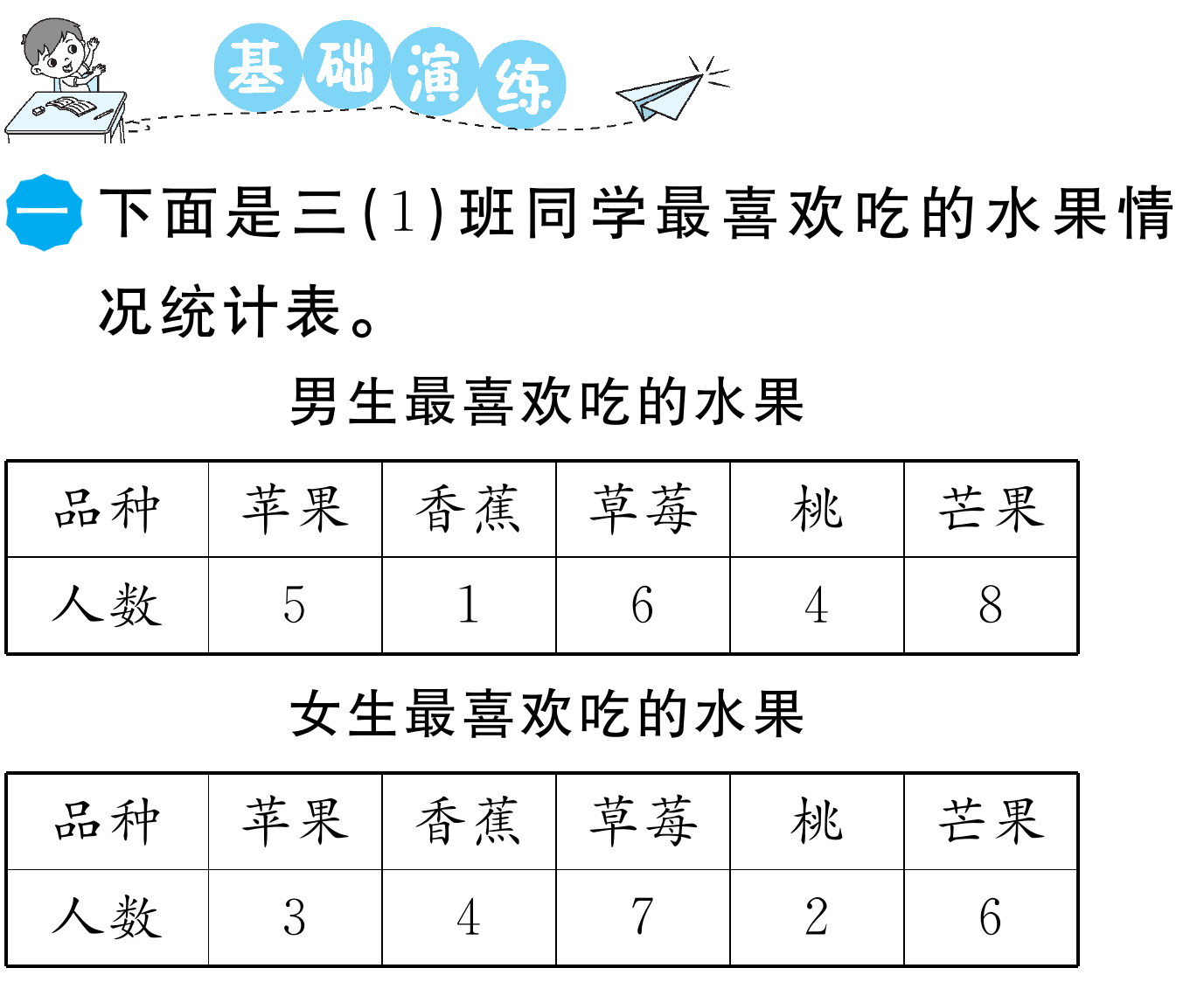 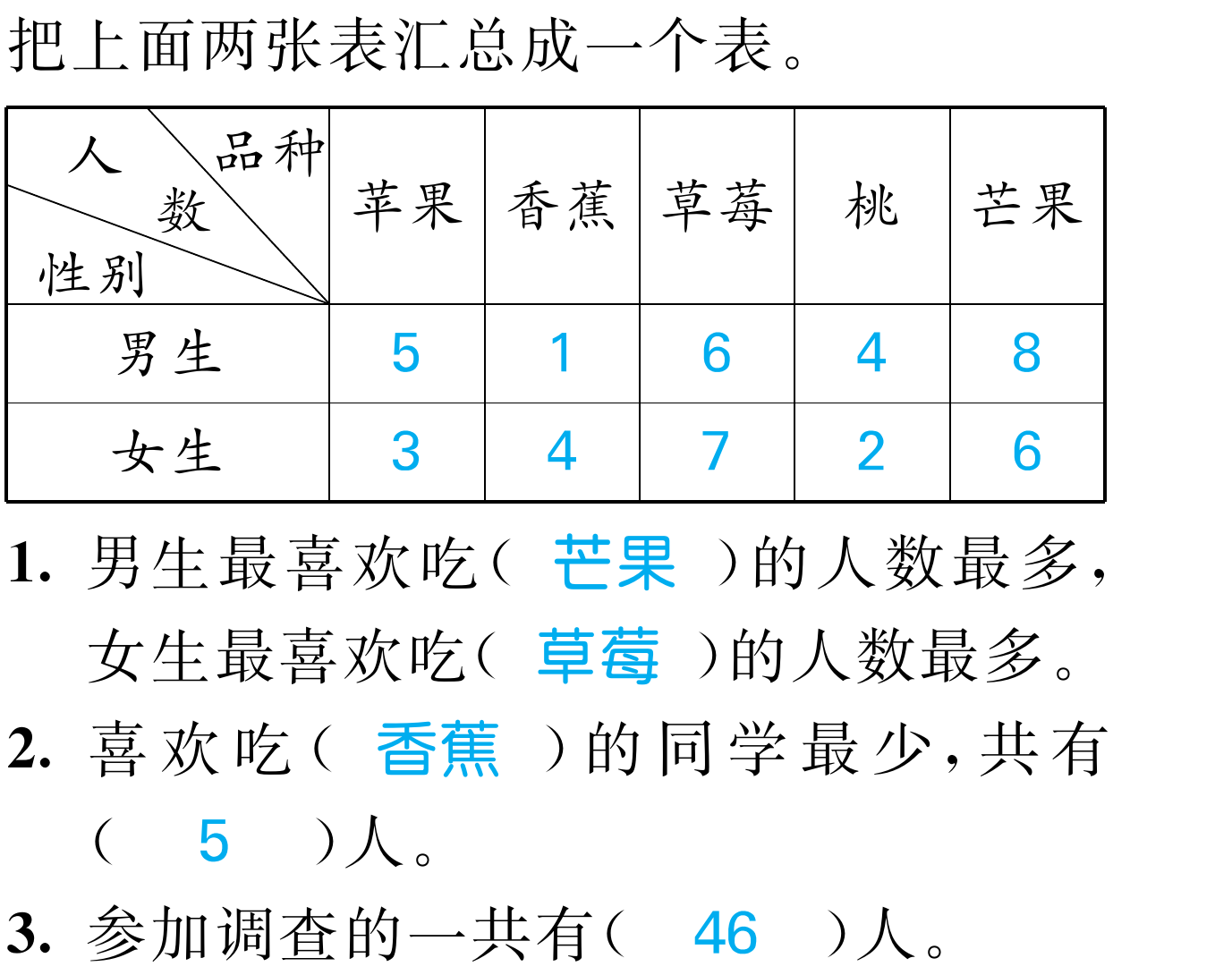 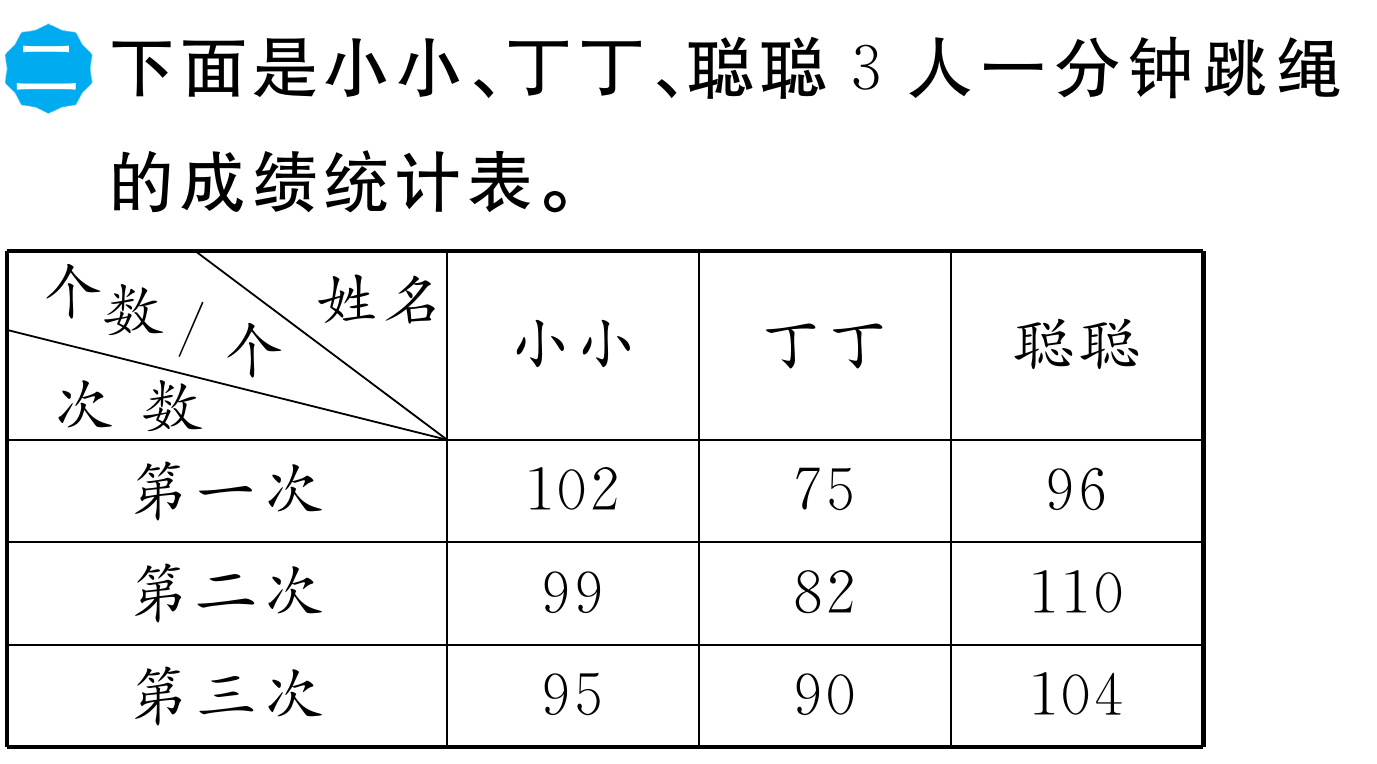 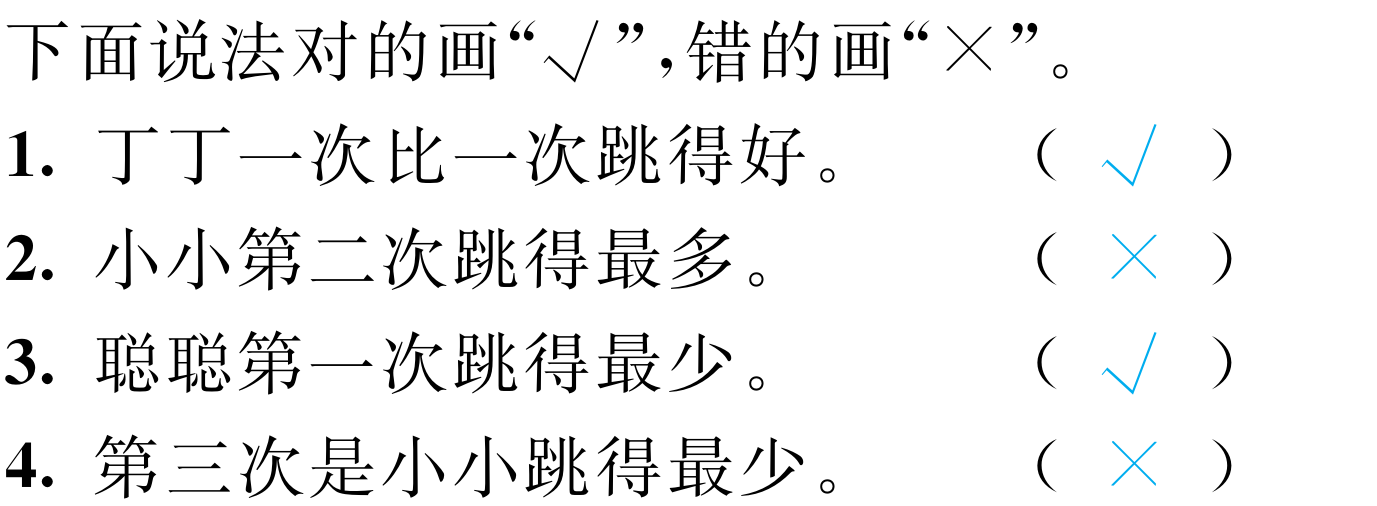 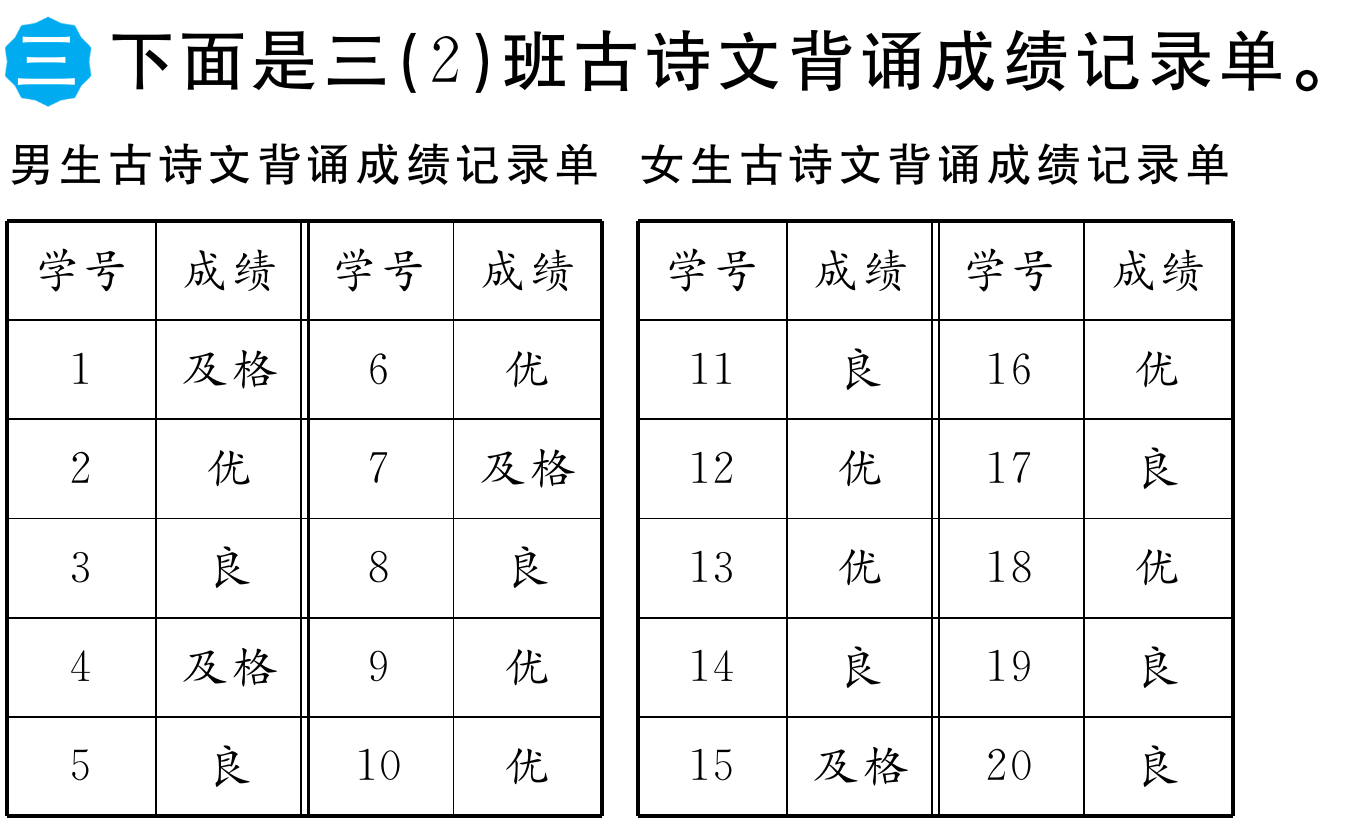 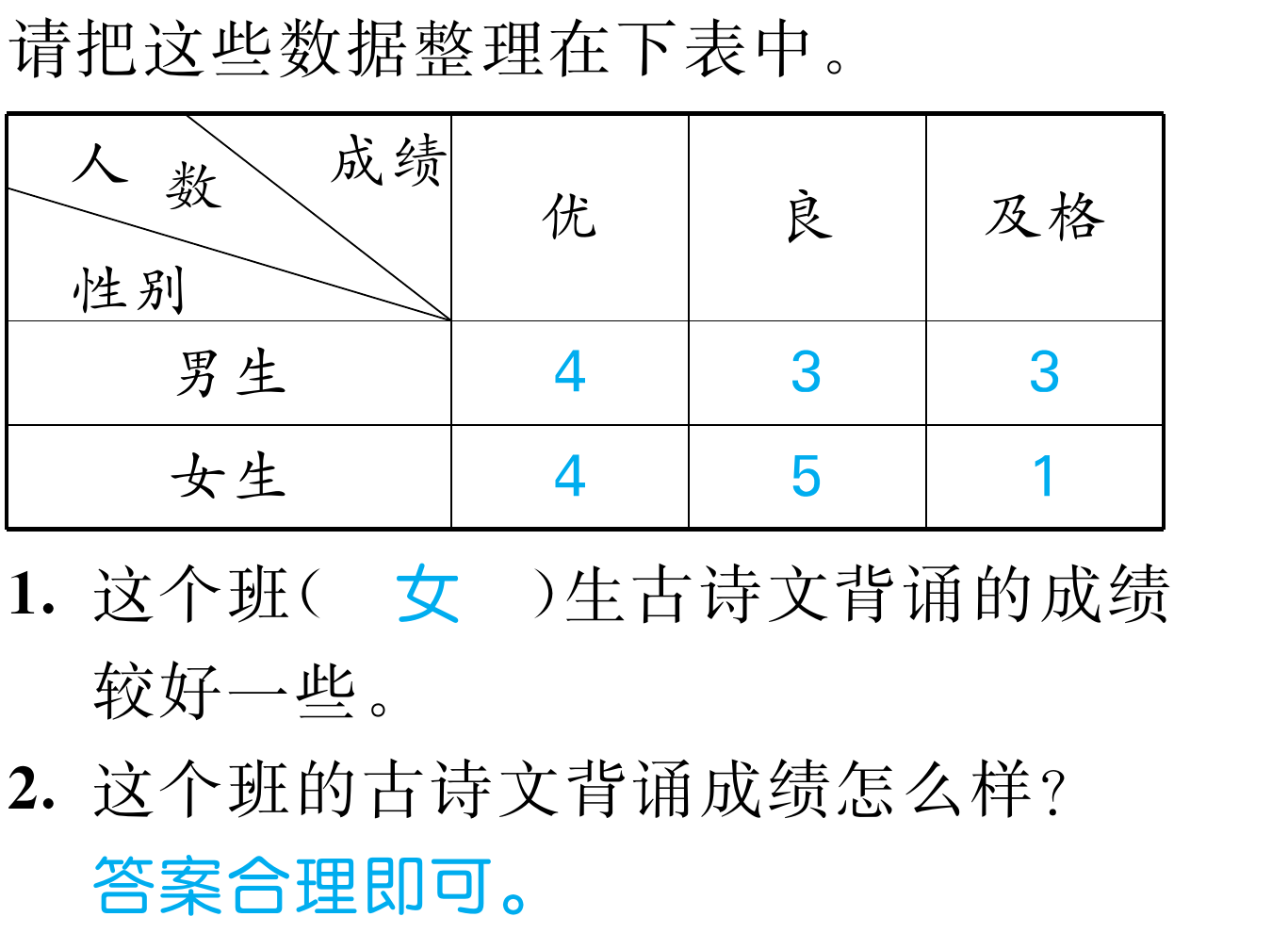 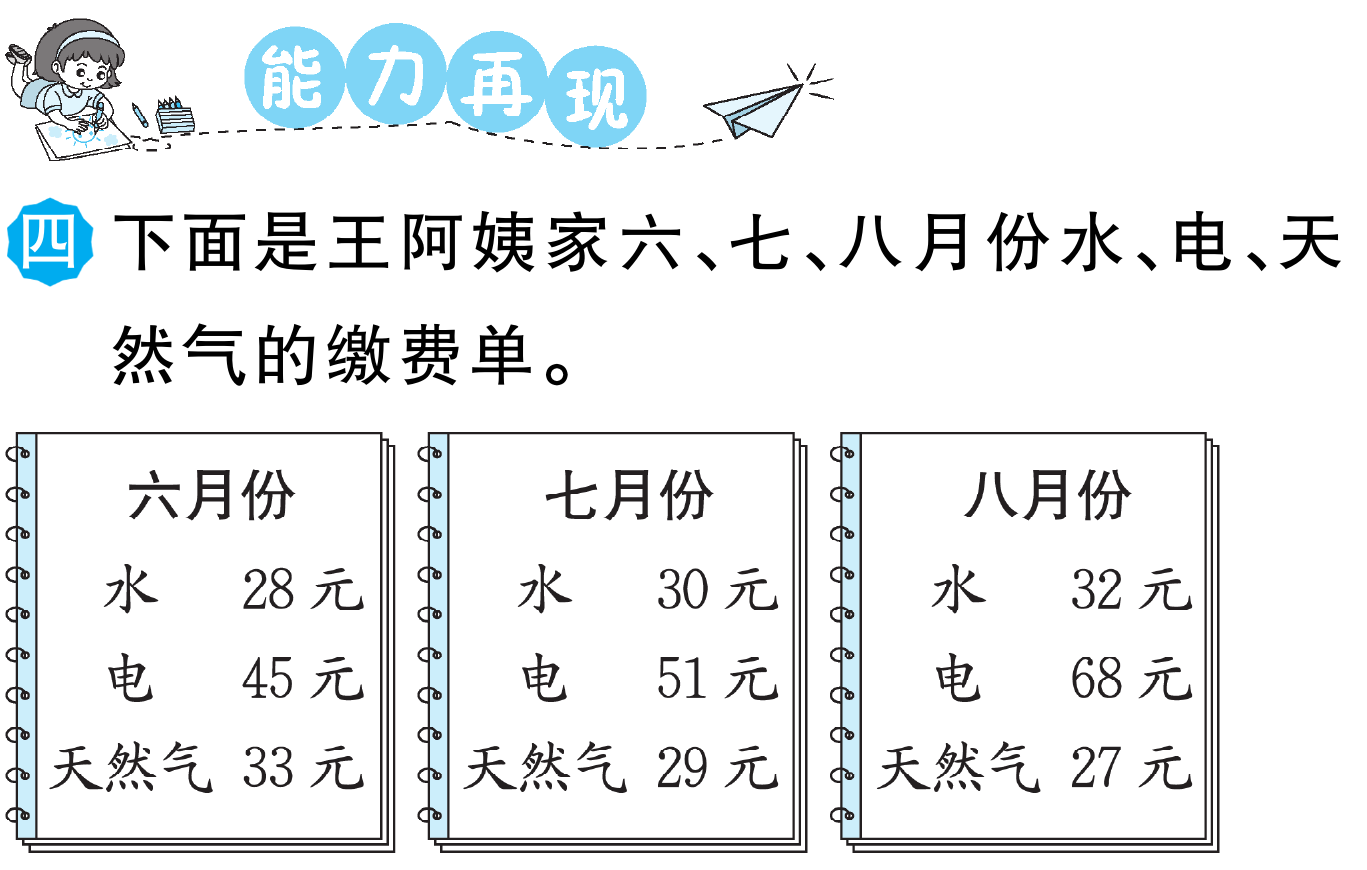 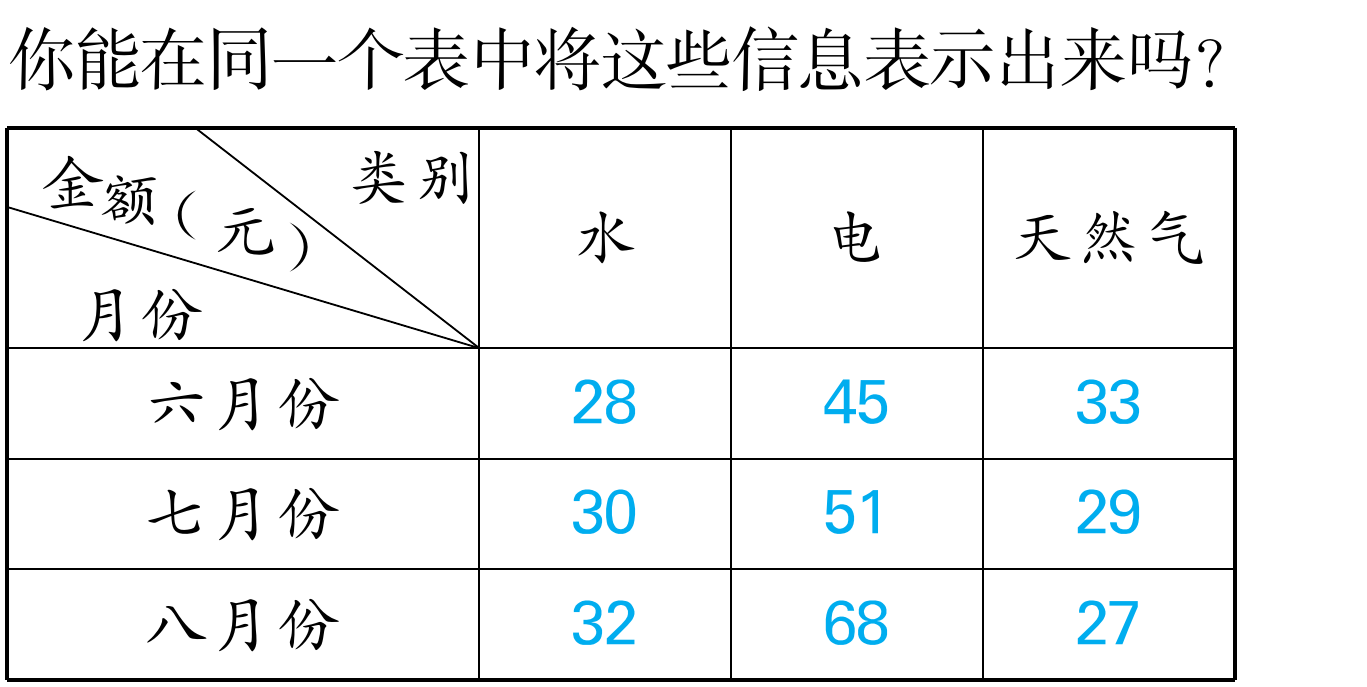 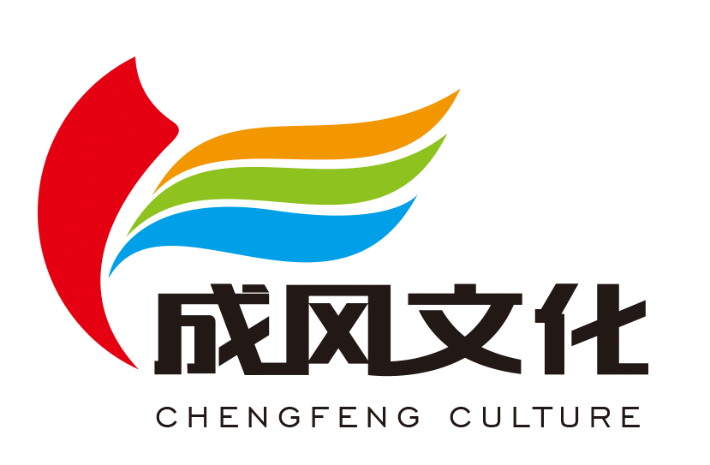 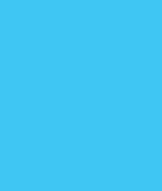 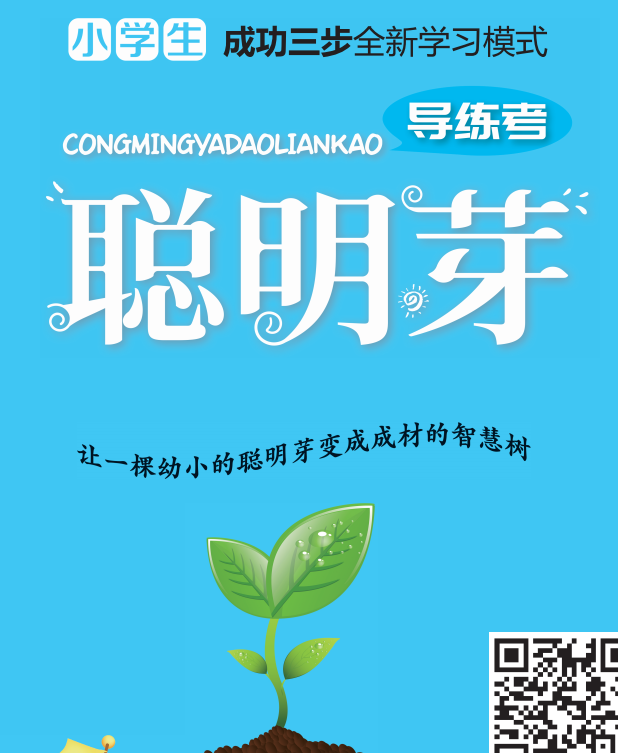 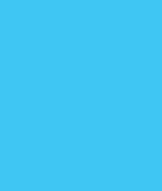 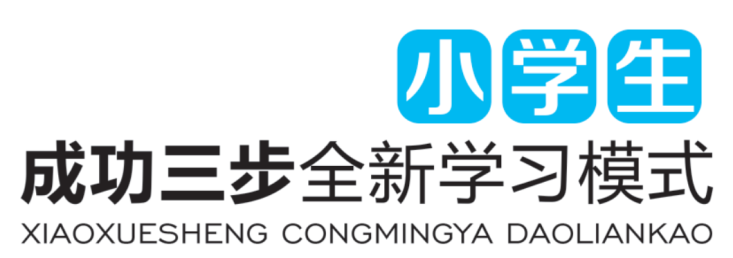 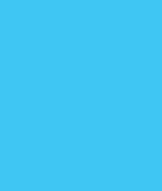 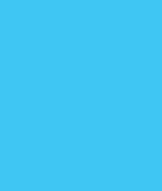